Об организации и проведении конкурсных отборов на обучение по программам «РДШ – Территория самоуправления» и «Кибер-лагерь РДШ»
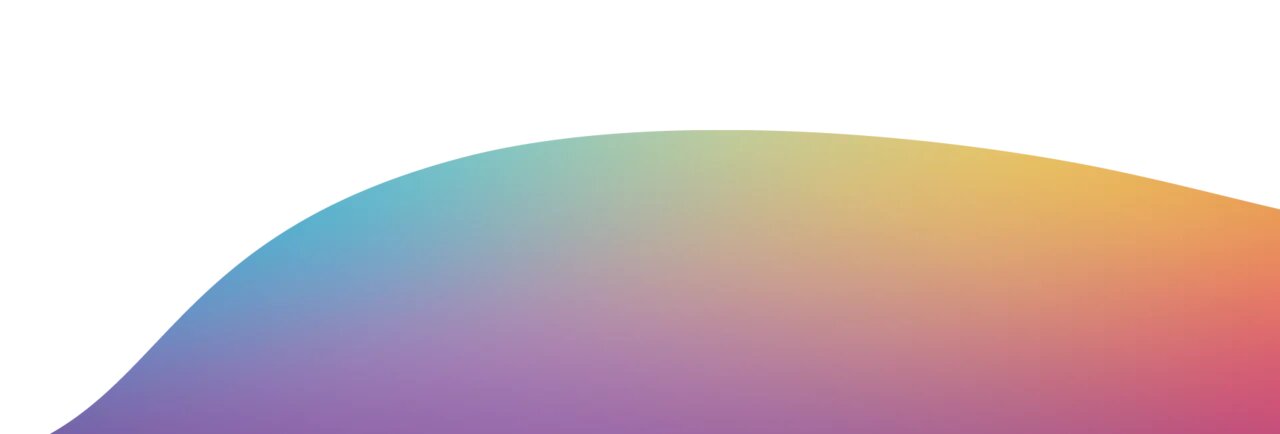 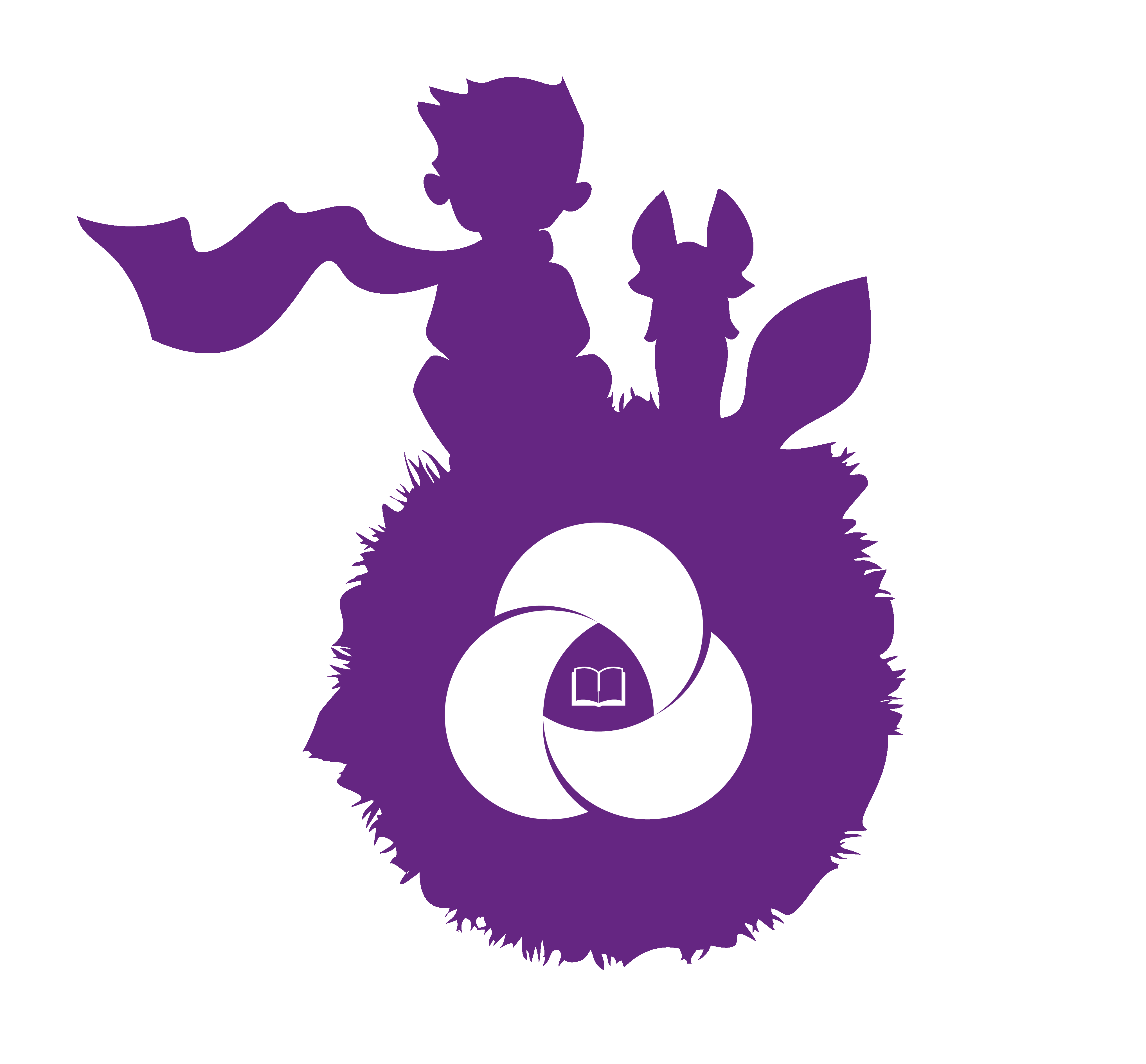 Михеева С.Д.
Конкурс по программе 
“Всероссийская смена ”Кибер-лагерь РДШ“
до 23 февраля
К участию в конкурсе приглашаются граждане РФ 11-17 лет (на момент начала смены):
активисты РДШ муниципального, регионального и всероссийского уровней;
участники «Всероссийской киберспортивной школьной лиги РДШ»;
участники проектов научного направления РДШ;
начинающие киберспортсмены;
участники олимпиад по профилю информационной безопасности, информатики, робототехники, рисунка, математики, механики, компьютерных и информационных наук.
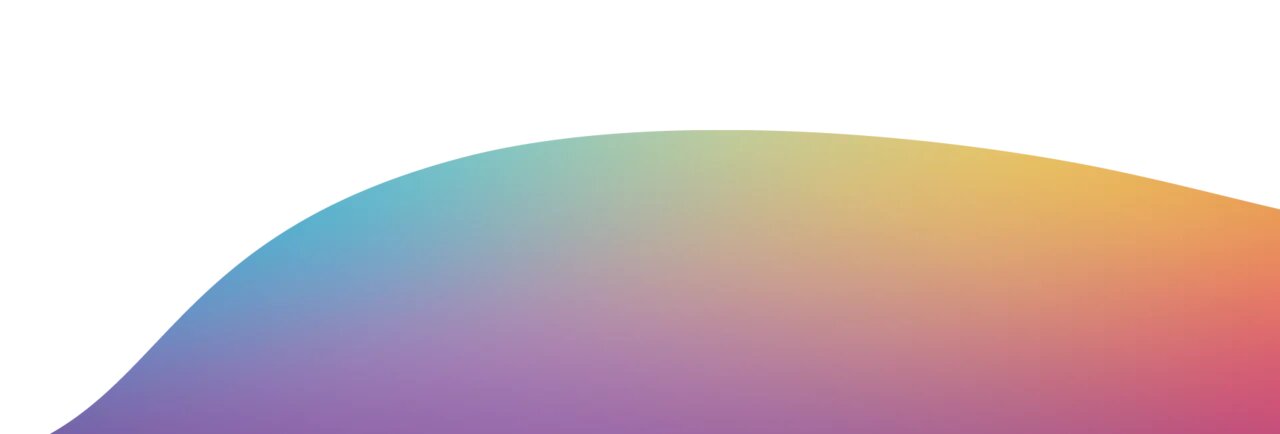 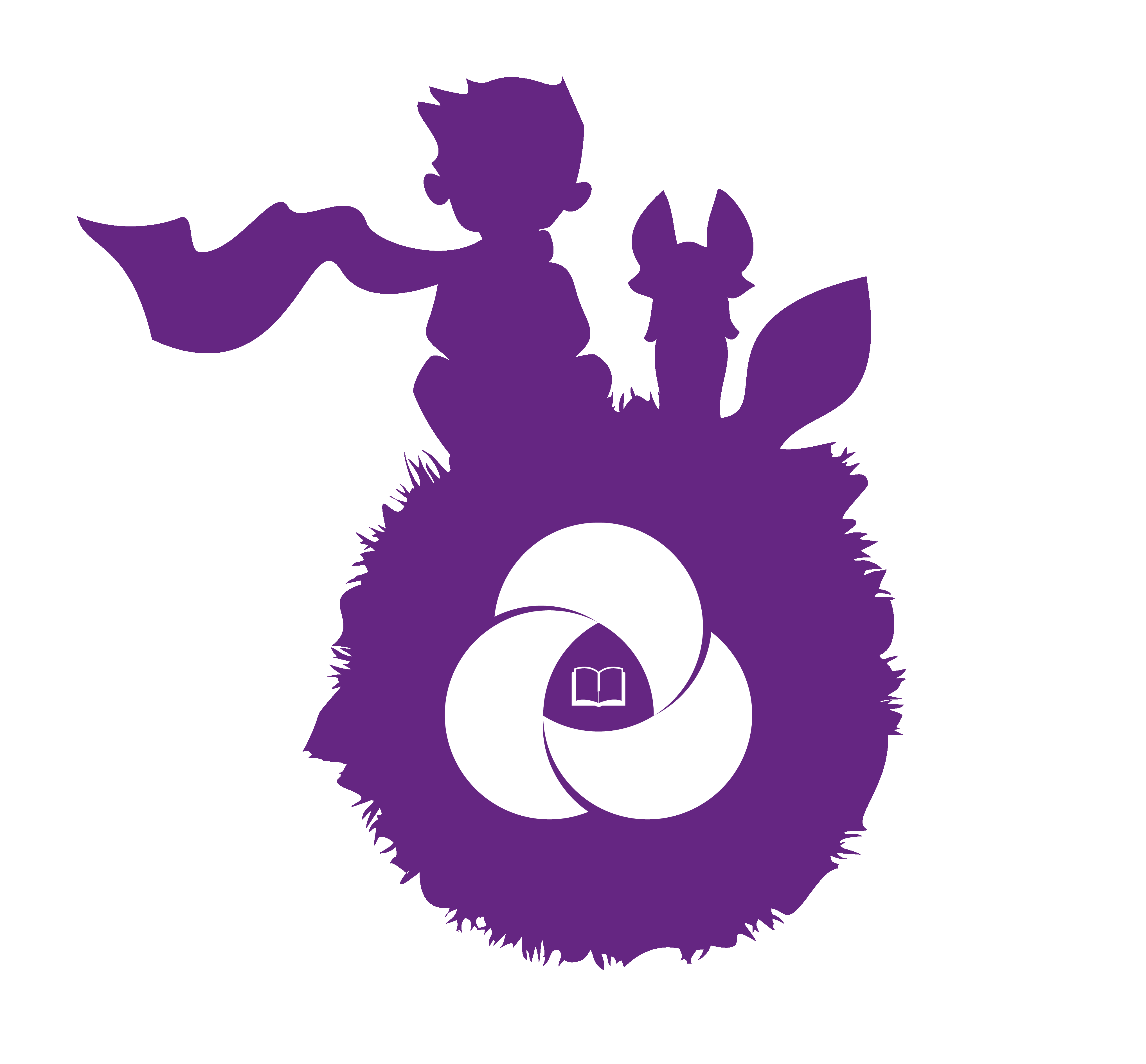 Для участия необходимо:  
зарегистрироваться на сайте РДШ.РФ и подать заявку.
К заявке необходимо прикрепить конкурсные материалы:
заявка-анкета;
портфолио;
решённые задания.
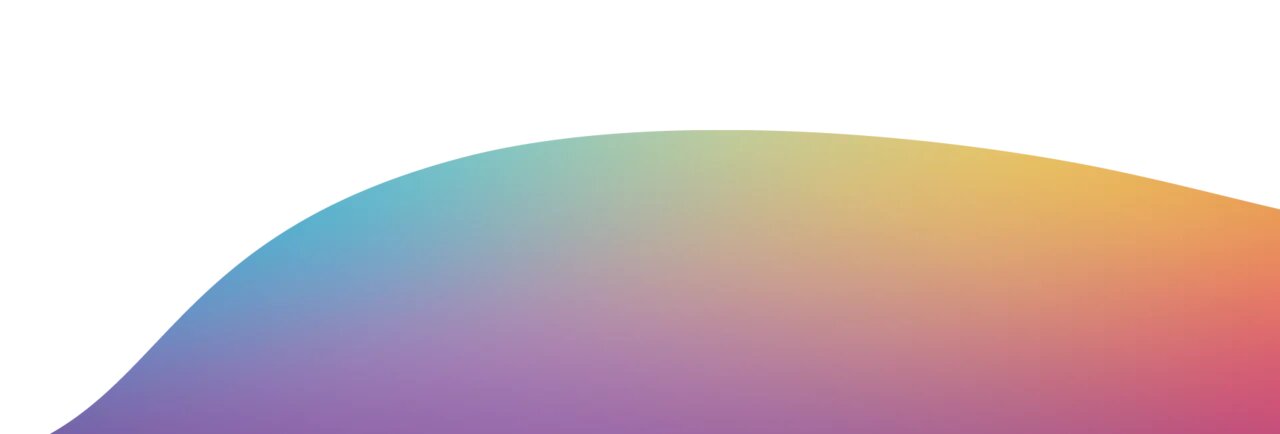 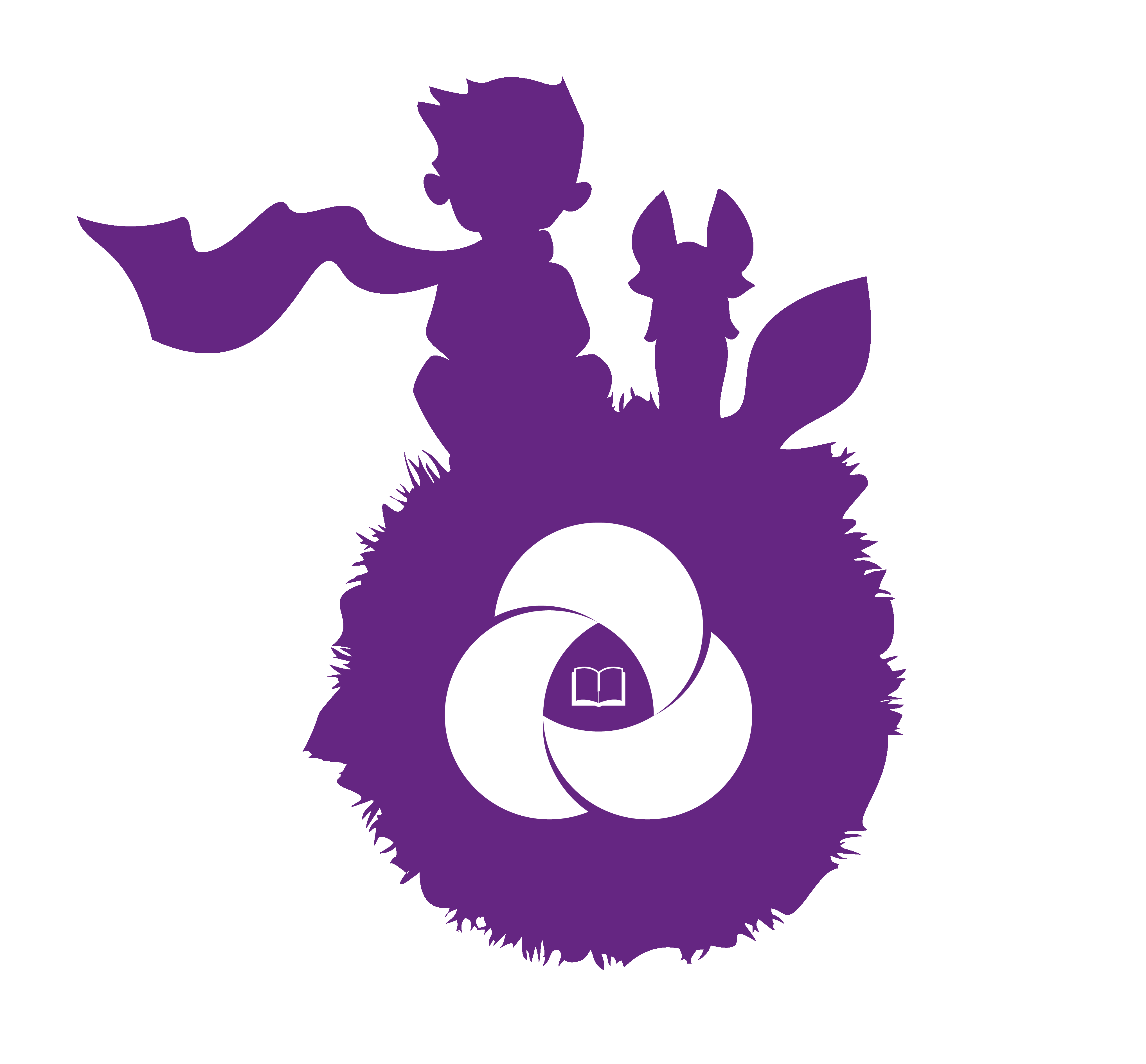 Итоги
не позднее 1 марта 2022 года
до 3 марта - получение Сертификатов в личном кабинете
3-14 марта - самостоятельная регистрация в АИС 
7-20 апреля - реализация программы
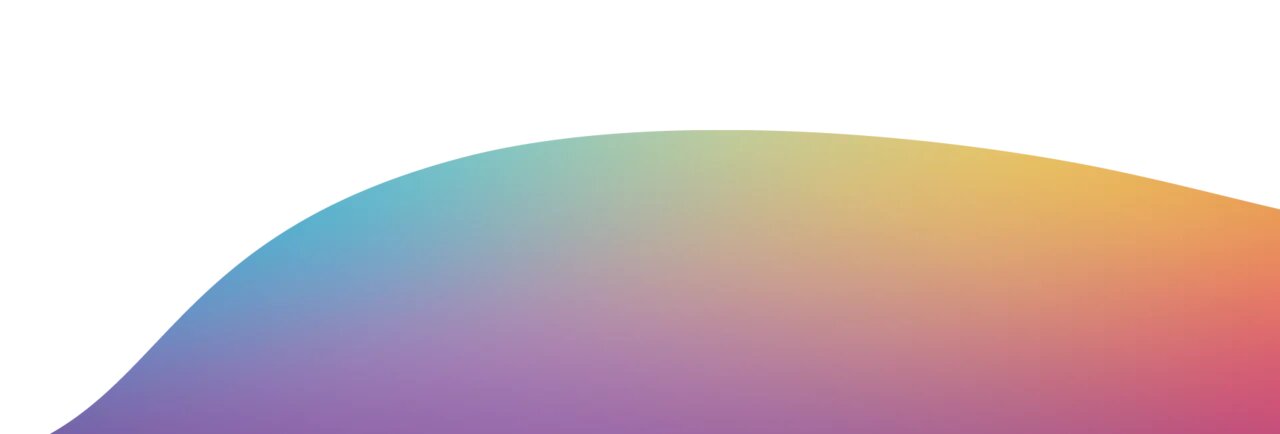 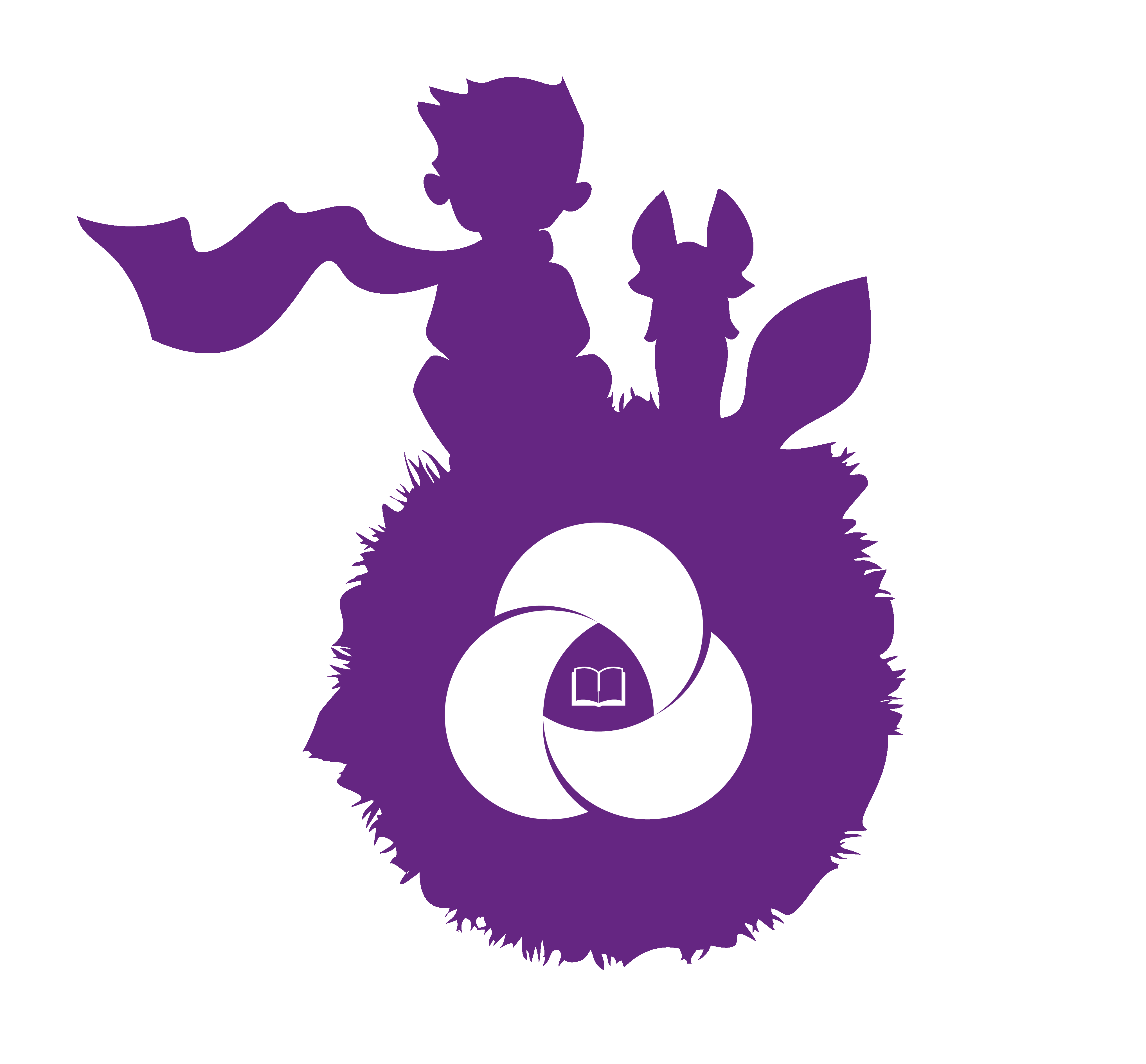 Конкурс по программе “РДШ - Территория самоуправления”
до 15 марта на сайте АИС Орленок.
К участию в конкурсе приглашаются  граждане РФ 11-16 лет (на момент начала смены) по двум номинациям:
«Стартуем смело» - для тех, кто ещё ни разу не был на Всероссийских сменах РДШ;
«Время наших действий» - для тех, кто хотя бы единожды был на Всероссийских сменах РДШ за 2020-2021 года.
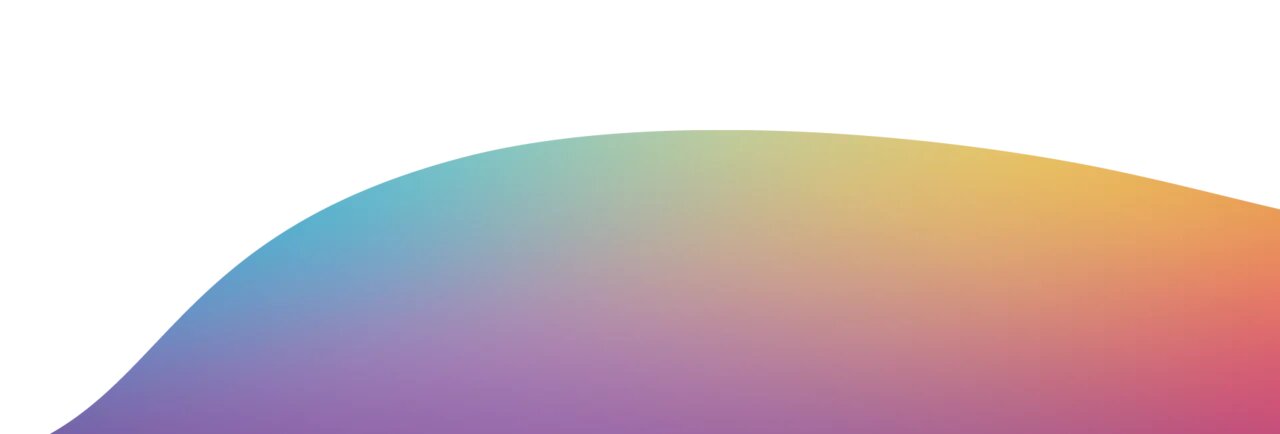 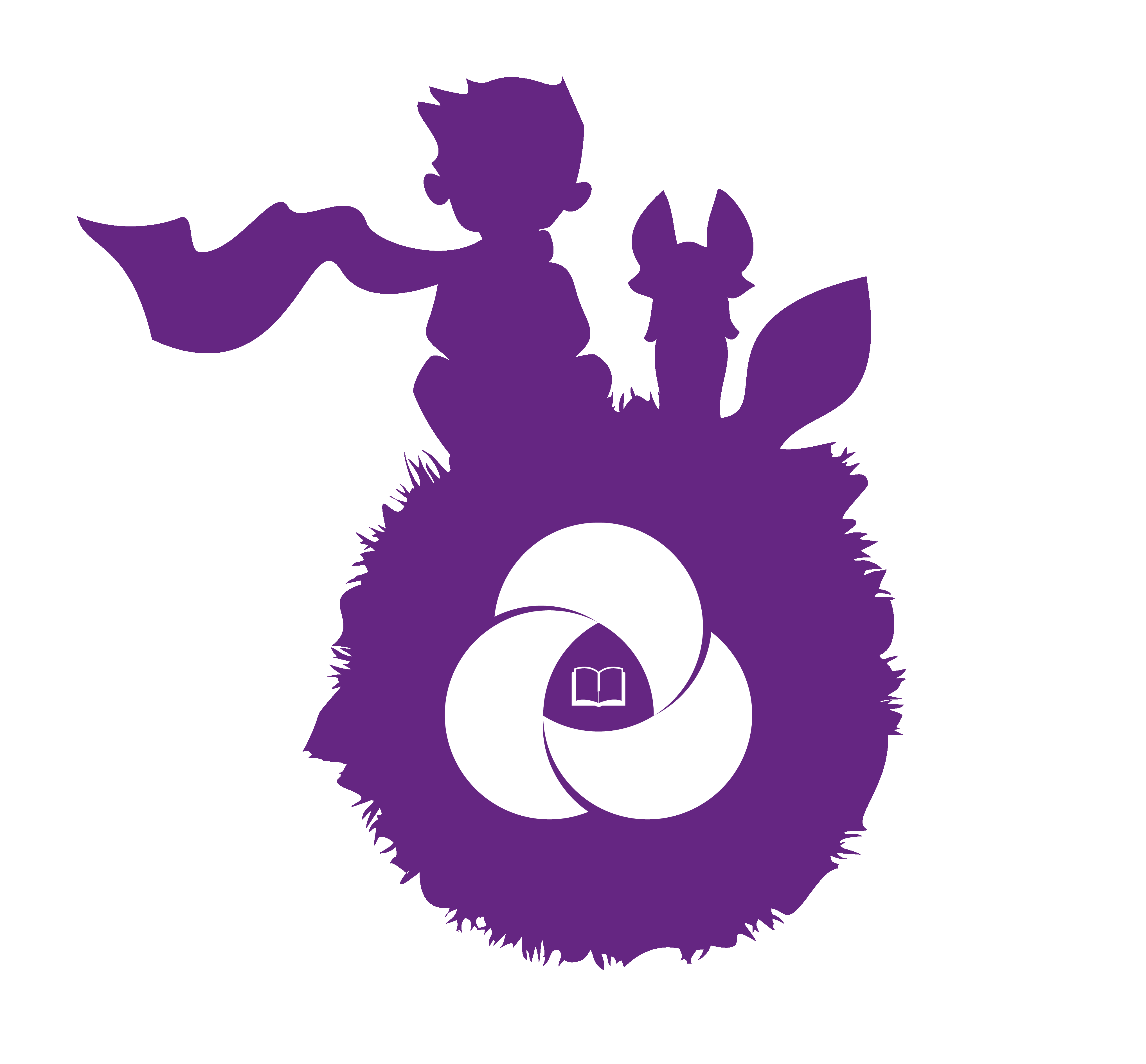 Итоги
5 апреля на сайте рдш.рф
5-12 апреля - подтверждение участия
до 9 мая - загрузить данные в АИС Орленок
30 мая - 19 июня - реализация программы
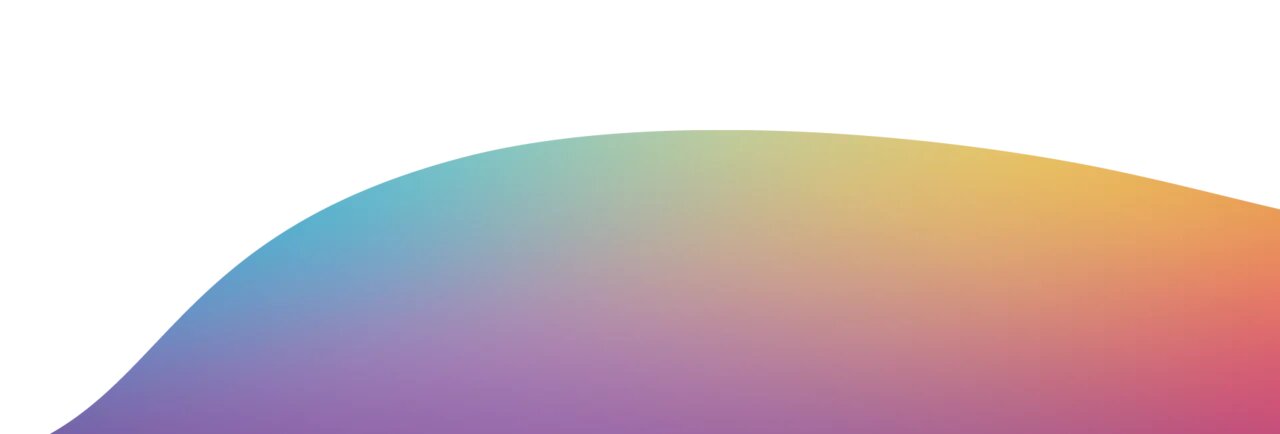 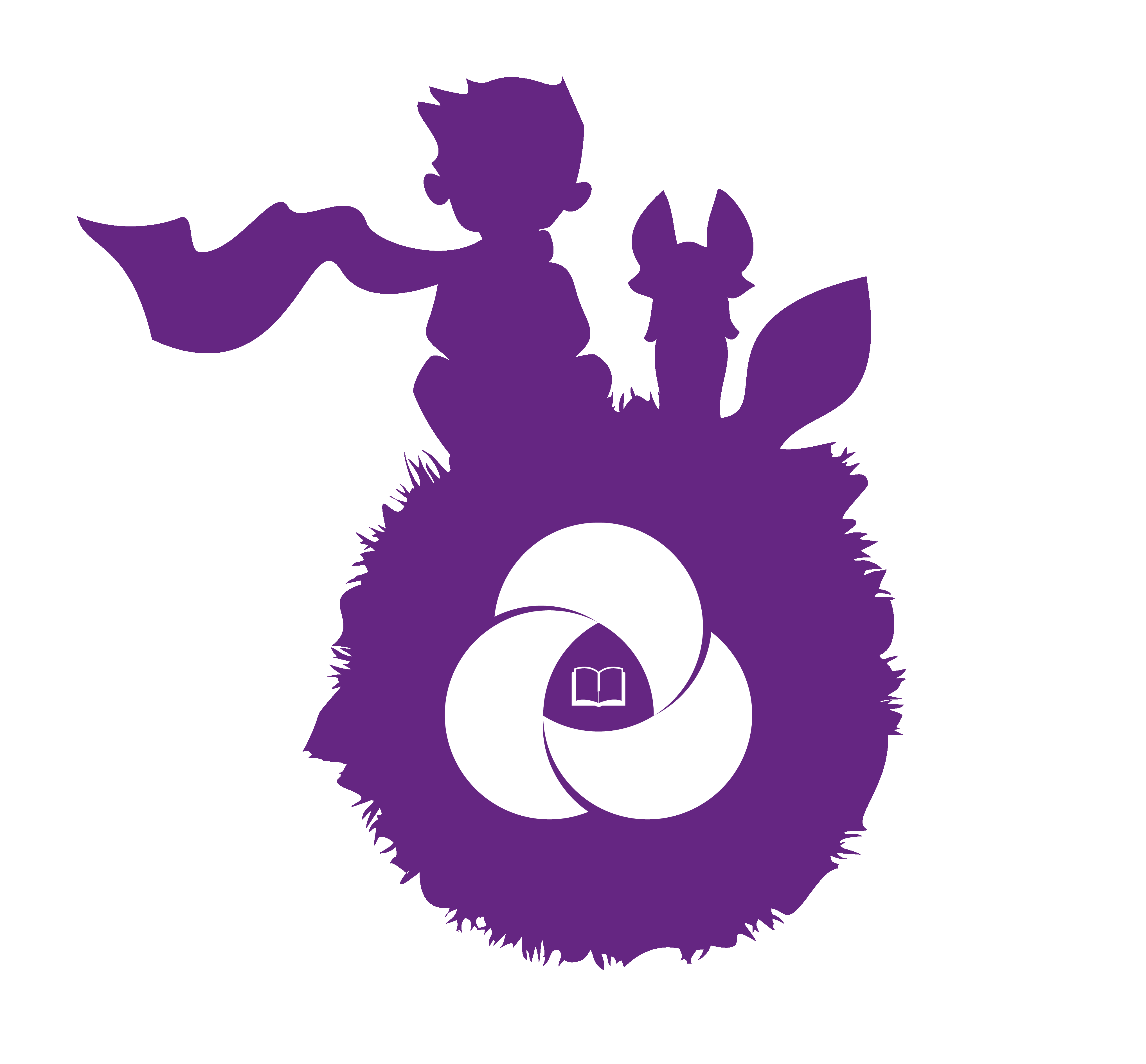 Контакты
Вопросы, связанные со всероссийскими сменами РДШ  необходимо направлять в отдел по работе со всероссийскими детскими центрами на адрес электронной почты: rdsh_smeni@rdcentr.ru, тел.: +7 (499) 673 02 00 (доб. 163).
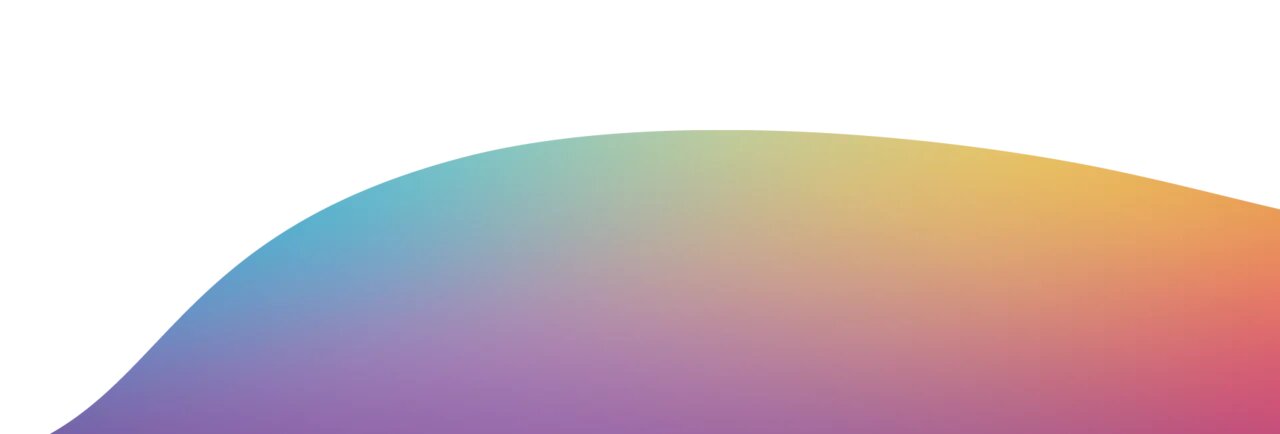 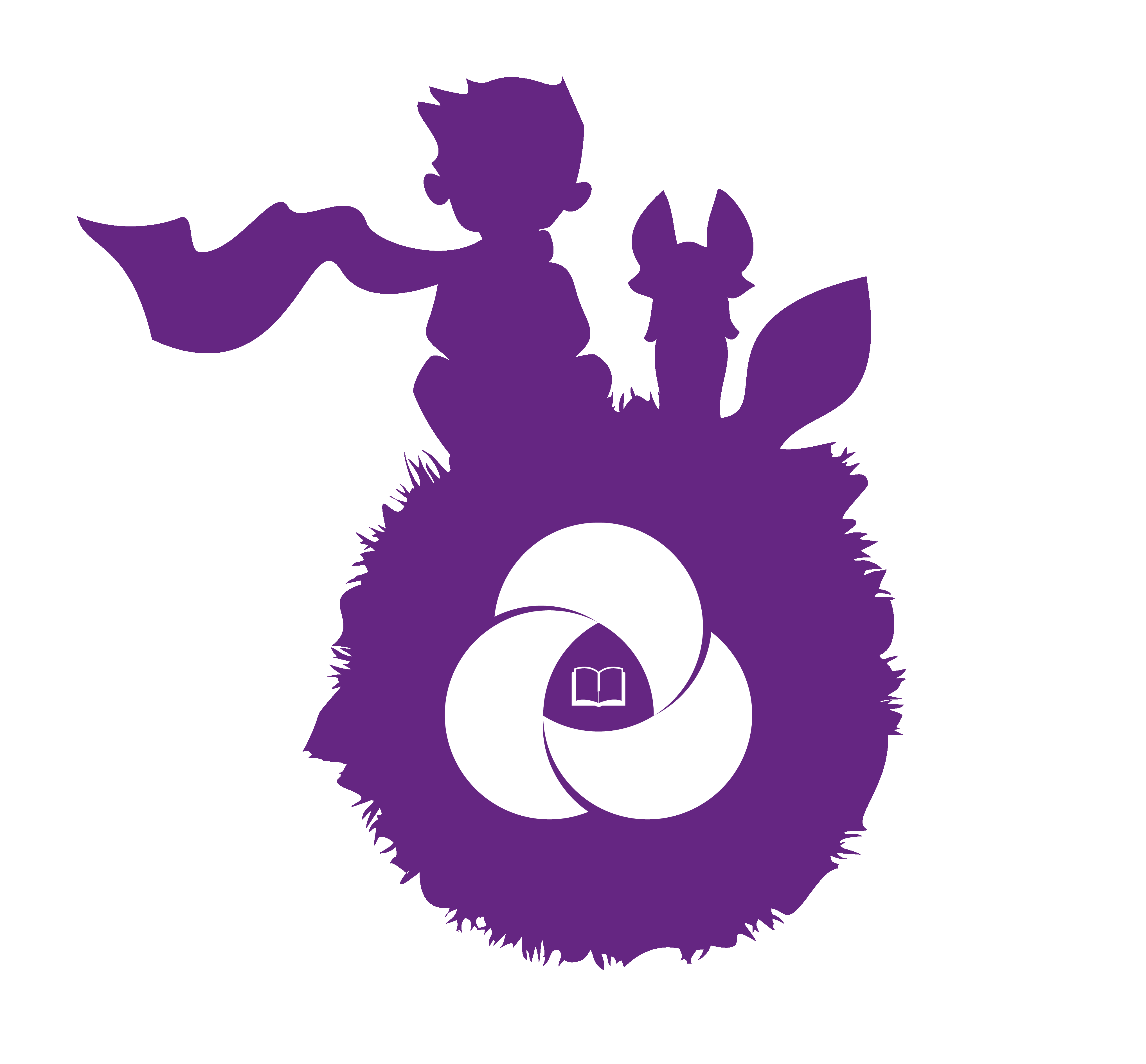